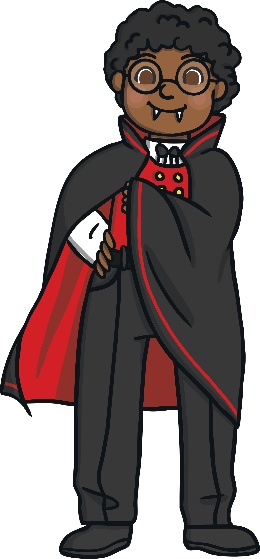 fang
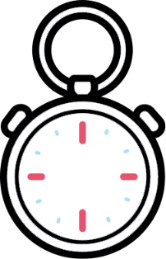 Start Timer
Start Timer
Use Timer
Show Answer
Next
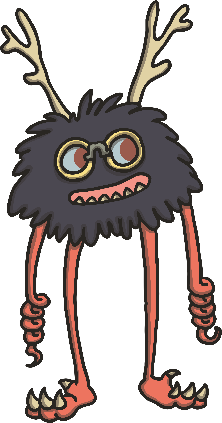 theng
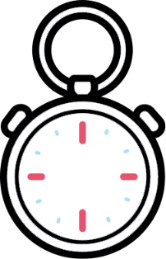 Start Timer
Start Timer
Show Answer
Next
Use Timer
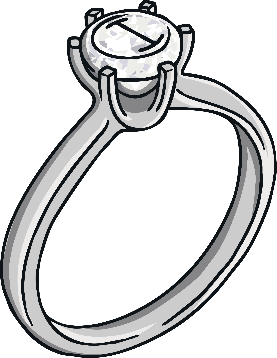 ring
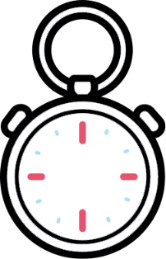 Start Timer
Start Timer
Use Timer
Show Answer
Next
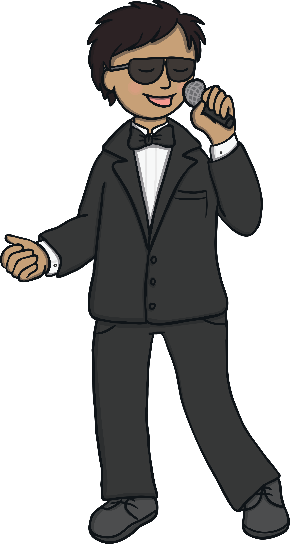 song
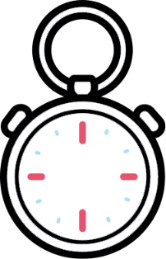 Start Timer
Start Timer
Use Timer
Show Answer
Next
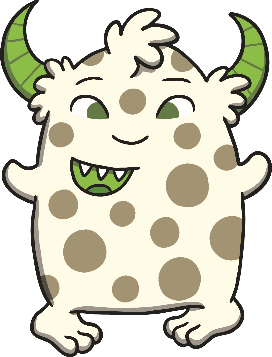 zung
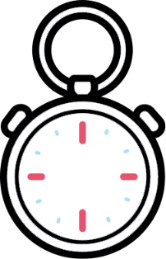 Start Timer
Start Timer
Show Answer
Next
Use Timer
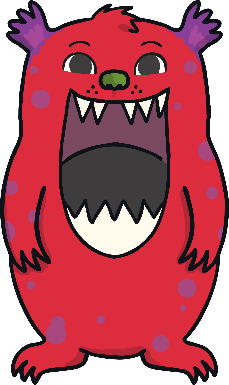 quing
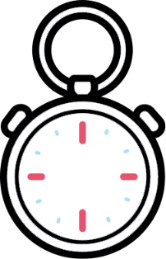 Start Timer
Start Timer
Show Answer
Next
Use Timer
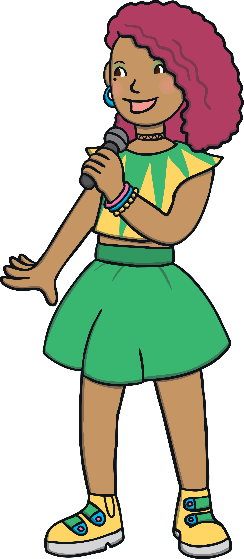 singer
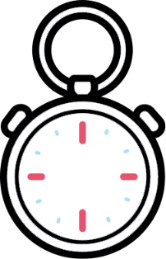 Start Timer
Start Timer
Use Timer
Show Answer
Next
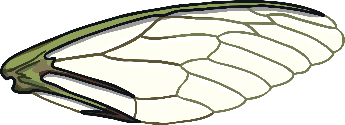 wings
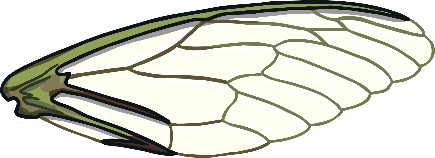 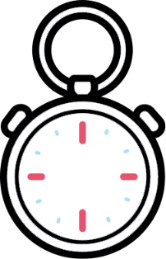 Start Timer
Start Timer
Use Timer
Show Answer
Next
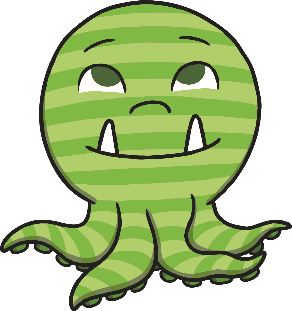 thaing
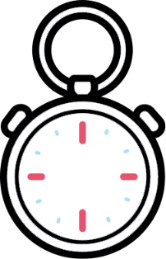 Start Timer
Start Timer
Show Answer
Next
Use Timer
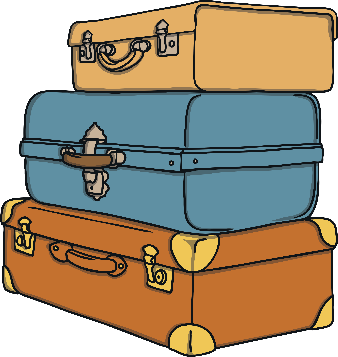 things
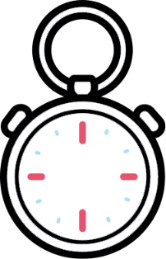 Start Timer
Start Timer
Use Timer
Show Answer
Next